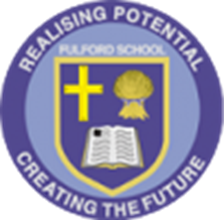 Welcome to 7xx
Tutor name
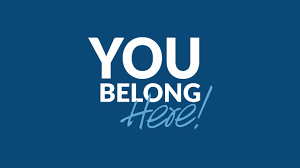 The Purpose of Form Time
Their morning ‘base’ in school.
Consistency, familiarity & belonging – their little ‘school family’
Opportunity to get things right before heading to main lessons, e.g. uniform, equipment.
Create long-lasting relationships with students & form tutor (they’ll stay in this form for 5 years).
Participate in a varied form time programme that looks to improve their personal development.
Y7 Weekly Form Time Plan
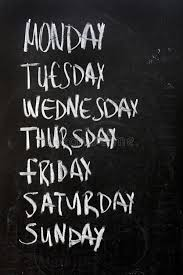 Monday –Reading + Notices + Newsround
Tuesday – Assembly (Video)
Wednesday – Pledge Tasks ( themed group activities )
Thursday –Reading & data (positives, negatives, attendance)
Friday – Live Assembly (Hall)
Classcharts   ( More detail from Mr Bailey)
Classcharts is the main way school communicates with parents. You get updates on behaviour (positives & negatives) at the end of each day. Your child's homework will also be set via classcharts. 

During form time students review classcharts and tutors monitor behaviour this way.
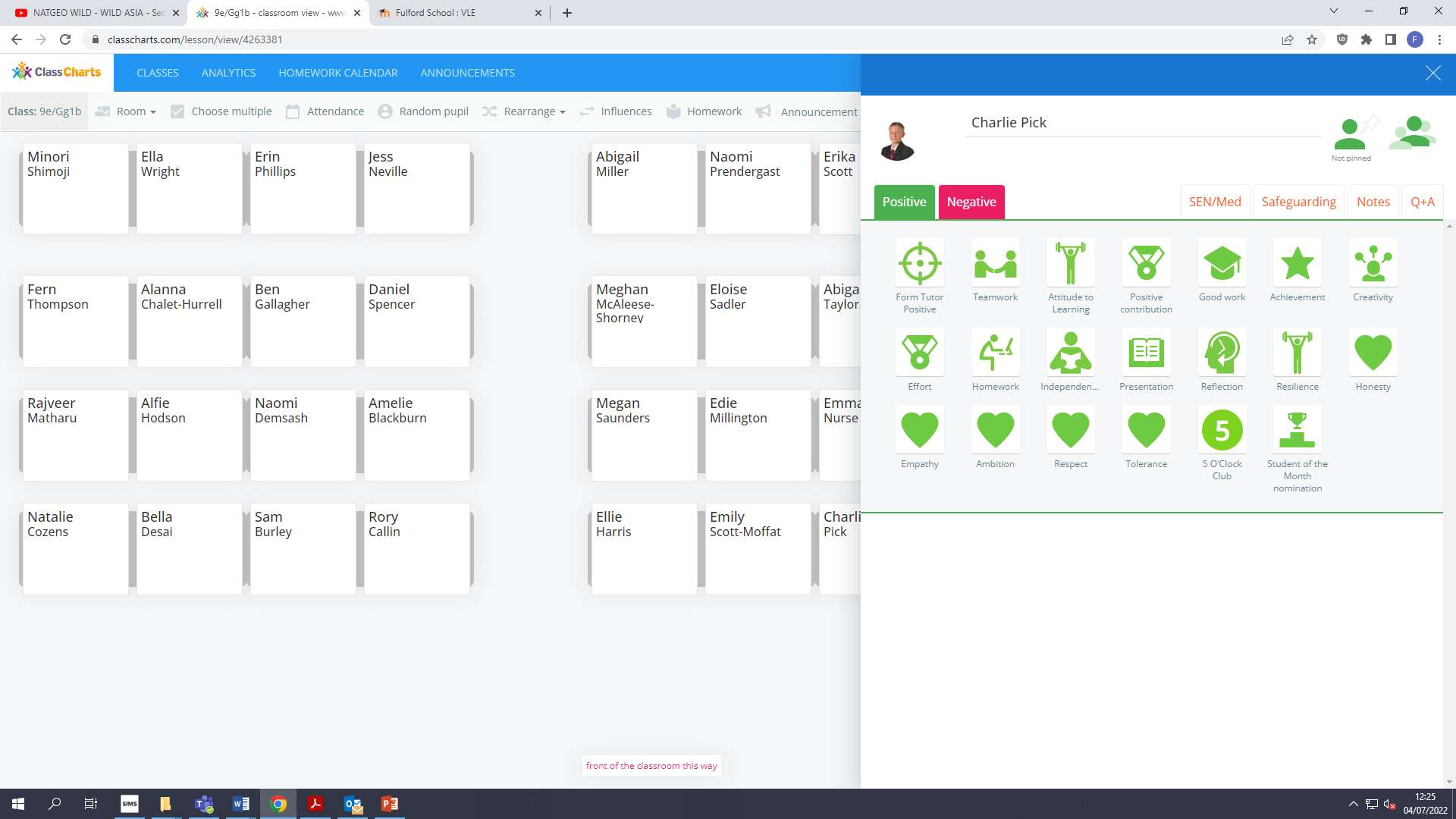 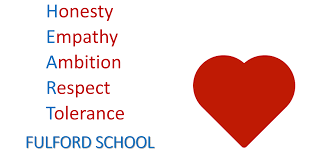 Rewards
Positives .Heart Awards.Shout outs.Subjects:  ‘Student of the Month’
Rewards Assemblies – with certificates, draws & prizes

End of year trip – criteria will be announced nearer the trip
Clubs
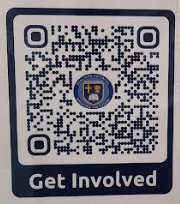 Watchout for class charts announcements – one will  be sent when the extra-curricular offer is finalised & launched
Google ‘Fulford School Clubs’ – top link!
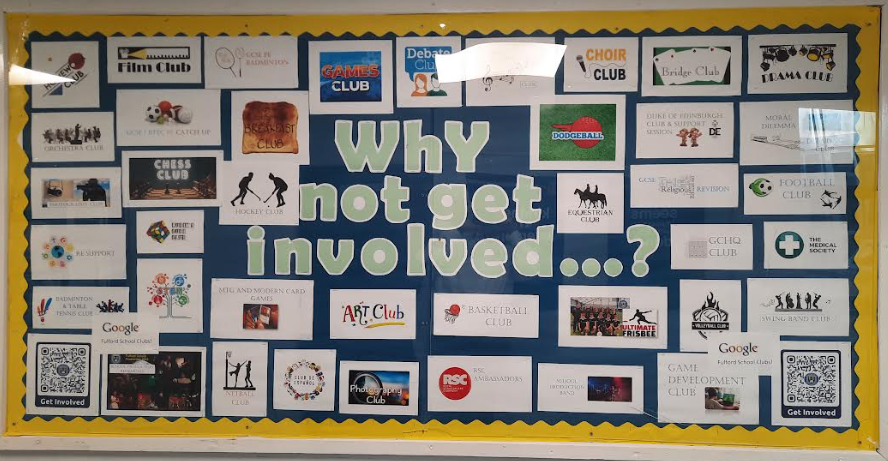 https://fulford.york.sch.uk/y6-transition-2022/
6th Form Student leader
What makes for a successful journey through Fulford school?
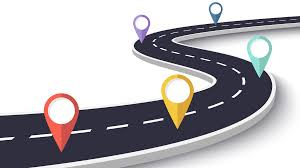 Any questions?
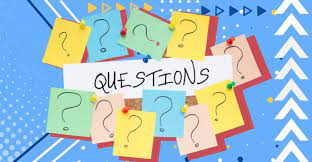